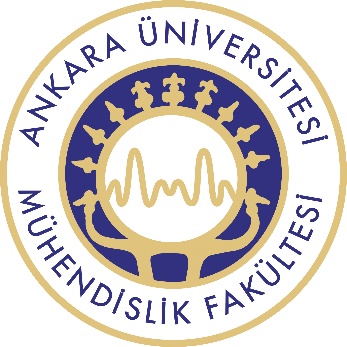 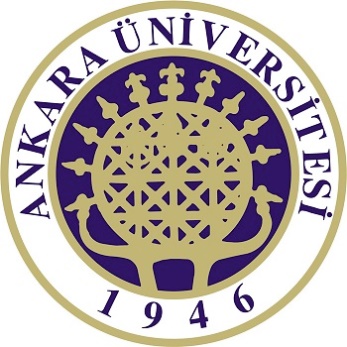 JEM 361 ÖZEL MİNERALOJİ
Savunma Sanayinde kullanılan mineraller
Talk: Talk, sulu bir magnezyum silikat olup, teorik formülü 3MgO 4SiO2 H2O' dur. İdeal bileşiminde %63.5 SiO2, %31.7 MgO ve %4.8 H2O ihtiva eder. Beyaz, yeşilimsi şeffaf renklerde, kaygan, masif görünümlü ve yumuşaktır. Sertliği Mohs cetveline göre 1-1.5 arasında değişir. Yoğunluğu 2.6-2.8 gr/cm3 arasındadır. Kristal şekli monokliniktir. Talkın ısı ve elektrik iletkenliği zayıftır fakat ateşe dayanıklıdır. Yüksek sıcaklıklarda ısıtıldığında sertleşir, katılaşır. Asitlerle bozulmaz.
Talkın ticari olanları genellikle teorik saflıktan oldukça farklılıklar gösterir. Bu tür ürünler, saf talk minerali olduğu gibi talk ve talkın parajenezinde bulunan dolomit, kalsit, kuvars, diyopsit, serpantin, magnetit, pirit, tremolit-aktinolit ve mika gibi minerallerin değişik oranlarda karışımı halinde olabilirler. Ticari talkın çeşitleri şunlardır:
Sabuntaşı (Soapstone): Mineral talk içeren masif formun adlandırılmasıdır. En az % 50 mineral talk içermekte olup, elektriğe ve asitlere karşı dirençli, ısıya karşı dayanıklı özelliklere sahiptir.
Steatit: Yüksek saflıkta masif talklar için kullanılan bir terimdir. En çok kullanım alanı elektrik izalatörleri yapımıdır. Ancak steatit %1.5 den az CaO ve Fe2O3 ve %4' ten az Al2O3 ihtiva etmelidir.
Lava: Blok talkları veya blok talklardan elde edilen son ürünleri ifade etmek için kullanılır.
Asbestin: Saf talk minerali kristal özelliklerinde nadiren lifsi görünümdedir. Asbestin ise daha ziyade levha, ince tabaka veya mikaya benzer şekillerdedir.
Rensselaerit: Talka benzeyen ancak yumuşak ve yağlı olmayan bir mineraldir.
Fransız Tebeşiri: Talkın masif çeşidi olup, boya ve kurşun kalem yapımında kullanılır.
Ekonomik öneme sahip olan talk yatakları dolomitik kayaçların bölgesel veya kontak metamorfizmaya uğramasıyla, ya da magmatik kayaçların serpantinleşmesi ile oluşabilir. Talk oluşumu için en uygun alanlar magmatik kayaçlar ile sedimanter kayaç kontaktları, fay ve makaslama zonlarıdır. Metamorfik şistler içinde yer alan talk-şistler de önemli olabilir.
TALKIN  FİZİKSEL  ÖZELLİKLERİ
Renk: Yeşil, gri ve gümüşe yakın beyaz.
Parlaklık: Buzlu veya yağlı gibi donuktur.
Saydamlık: Kristalleri yarı şeffaftır, kütle opaktır.
Kristal Sistemi: Monokliniktir.  ( 2/m.)
Kristal Davranışı:  Genellikle talk kompak yada yaprak şeklinde kütlelerde bulunur. Kuarz, pyroksen, alivin ve ampibol gibi diğer kristallerin sahte şeklini alır.
Yarılım: Bir yönde mükemmeldir.
Sertlik: 1’ dir.
Özgül Ağırlık: 2.7-2.8 ‘ dir.  (Ortalama)
Damar: Beyazdır.
Diğer Özellikleri: Yarılım parçaları hafif eğilebilirdir, fakat elastik değildir. Talk dokunulduğunda sabun gibi hissedilir.
En iyi belirleyici özellikler: Yumuşaklık, renk, sabunluk hissi, parlaklık ve yarılımdır.    
 
Talk yatakları başlıca 4 ana guruba ayrılabilir:
1. Steatit-Kompakt Talk: Masif, kriptokristalin, oyulabilir, kesilebilir veya istenilen şekil verilebilir. Steatit, 1800°F' ta 6 saat ısıtılırsa kenetlenmiş klinoenstatit kristaline dönüşür (bu, LAVA olarak isimlendirilir). Bu ürün iyi elektrik izalatör özelliğine sahiptir.
 
2. Yumuşak Levhamsı Talk: Sedimanter magnezyum karbonat kayaçlarının bir metamorfizma ürünüdür. Bu en önemli talk tipidir. Diğer talk materyallerinden daha fazla kullanım özelliklerine sahiptir.